WIPO Donor Conference
Impact of Plant Variety Protection in Korea
Yoon, Jin Young
Advisor, Nonwoobio Co. Ltd.
Republic of Korea
November 5, 2009
Contents
Ⅰ.  Korean Agriculture and Breeding in Brief

 II. PVP system in Korea


 III .  Impact of PVP system 
 
Increase the number of new varieties 
Diversification & improvement of varieties
Encouragement of breeding activity
Utilization of protected varieties for breeding new variety
Benefiting growers and export

IV.  Another advantage

V.  Summary
2
I. Korean agriculture and breeding in brief
Korean Agriculture – some major points
Small scale (average land holding – 1.45ha)
Aged farm managers (63.3% over 60 years old)
High dependency on imports of food/feed crops (74% of total consumption)
   - rice: 96% (+ 5.6% of MMA) : over supply causes price dropping
     - wheat  0.4%, corn 0.9%, soybean 7.1%: little domestic market

Import increase in most horticultural crops since 1995

Therefore, opportunities are sought in
   - high value specialty and functional crops/varieties
   - export to Asia and to the world
Crops breeding – at the time of PVP adoption
Rice and food/feed crops 
     – government programs only.

Vegetables
     – private-led.
     – advanced in unique traditional crops(radish, pepper & Chinese cabbage).

Ornamentals and fruit trees
    – almost totally dependent on foreign varieties.
5
II. PVP in Korea
History of PVP System and Implementing Organizations
Brief history
O Dec. 1995    Consolidation of Seed Industry Law 
                            - Article 27.3(b) of WTO/TRIPS

O Dec. 1997    Implementation of PVP system 
                    from December 31

O Jan. 2002     Joining as a UPOV’s 50th member
Offices implementing PVP
O Korea Seed & Variety Service (KSVS) : Agricultural species
O Korea Forest Seed & Variety Center : Forestry species
7
Genera and species eligible for PVP
All
All Except
For 6
Exclusions : strawberry, raspberry, blueberry, mandarin, cherry, sea weeds
8
Application ratio by plant category
(1998-2008)
9
Application ratio of Residents/Non residents
Applications by non-residents by country
11
Impact of PVP System
Increase the number of new varieties 
Diversification & improvement of varieties
Encouragement of breeding activity
Utilization of protected varieties for breeding new variety
Benefiting growers and export
Number of Application by year
The reason behind two conspicuous peaks      - 2002 : UPOV membership & Entitlement of rose, chrysanthemum
                      as PVP subject
      - 2005 : Entitlement of gerbera as PVP subject
13
Top 10 crops
in terms of No. of PVP titles granted
14
[Speaker Notes: This graph shows top 10 plants in terms of number of PVP title granted.

Rose ranks first with 470 and chrysanthemums is the second with 260 and the third is rice with 200.]
No. of PVP Titles Granted and in Force
15
Impact of PVP System
Increase the number of new varieties 
Diversification & improvement of varieties
Encouragement of breeding activity
Utilization of protected varieties for breeding new variety
Benefiting growers and export
Rice
Breeding objectives
Productivity
 Quality
  Resistance to    (a)biotic stress
  Functional 
   food use
Productivity
+ steamed quality
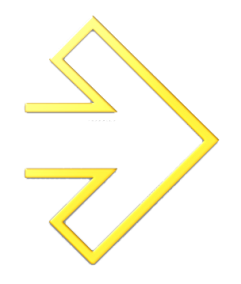 17
Example of rice varieties
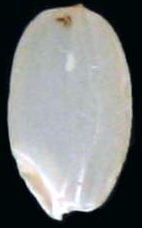 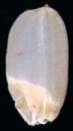 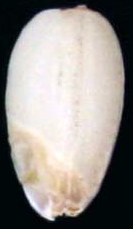 <L> Ordinary variety
<M> Giant embryo variety
<R> Waxy variety with giant embryo
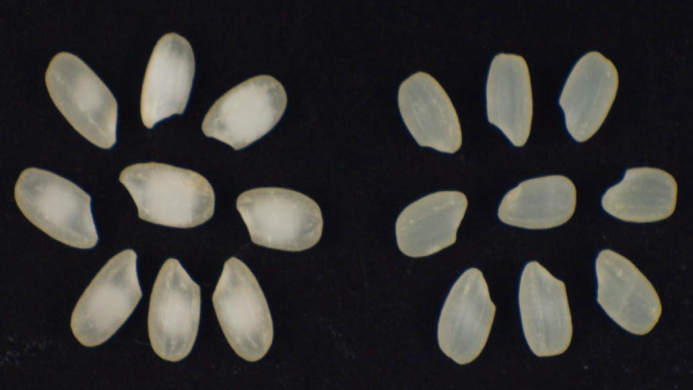 <L> Variety with white core
<R> Variety with transparent milled rice
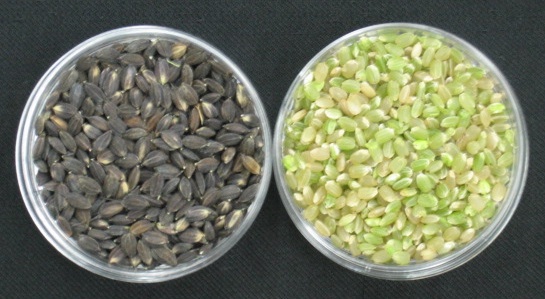 Green kerneled variety
<L> Unhulled, <R> Dehulled
18
Hot pepper
Characteristics of newly developed varieties
 Resistant to Phytophthora blight/virus
 Strong to flooding damage
 High yield 
 Good quality of dried pepper     shape, color, proper degree of pungency
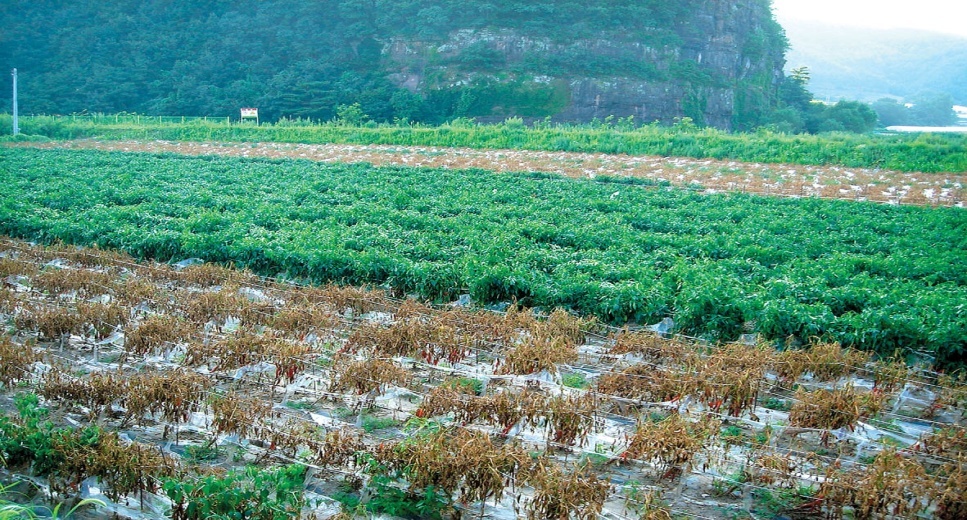 Above : Resistant variety to Phytophthora
                  blight (a fungal disease)
 Bottom :  Susceptible variety
19
[Speaker Notes: 독야청청]
Rose
Diversification in variety spectrum

Standard type ⇒ standard + spray + pot type 
Color: Red, White, Pink ⇒ bi-colors, pastel (orange) and green
                                          are added.
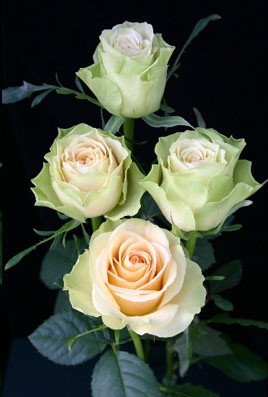 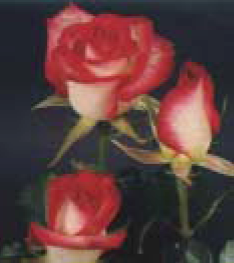 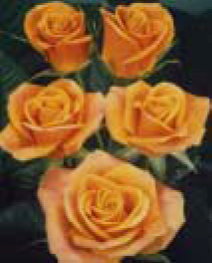 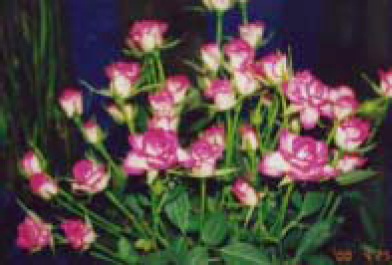 Spray type
Green color
Standard type
Bi-colors
Pastel (orange)
color
20
Ginseng
Current status
Eight varieties was bred and PBR granted since PVP introduction 
 
Improved features
Enhanced production ratio of red ginseng15 % (landrace, past) ⇒ 20~38%
High yield of root
※ Red ginseng
    The six year old ginseng roots which is 
    steamed for preserving vital nutrients 
    and flavors.
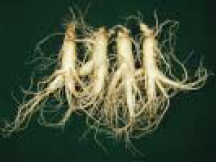 Recently released variety “Chun-poong”
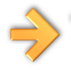 21
Impact of PVP System
Increase the number of new varieties 
Diversification & improvement of varieties
Encouragement of breeding activity
Utilization of protected varieties for breeding new variety
Benefiting growers and export
Changes of breeding activity - Private sector -
Changes of breeding activity in terms of no. of application
23
[Speaker Notes: In spite of variation by year, applications from both individual breeders and seed companies have increased since the introduction of PVP system.]
Changes in number of individual breeders and their application
N.A
N.A
24
[Speaker Notes: This graph shows changes of accumulated numbers of individual breeders and their application by year.]
Changes of breeding activity - Public sector -
Changes of breeding activity in terms of no. of application
25
[Speaker Notes: This graph shows changes of breeding activity in public sector.]
Governmental investment in breeding
R&D Matching fund trend in Plant Breeding
26
Impact of PVP System
Increase the number of new varieties 
Diversification & improvement of varieties
Encouragement of breeding activity
Utilization of protected varieties for breeding new variety
Benefiting growers and export
Utilizing protected varietiesfor breeding new varieties
Case of a private company; ‘Daniela’ tomato
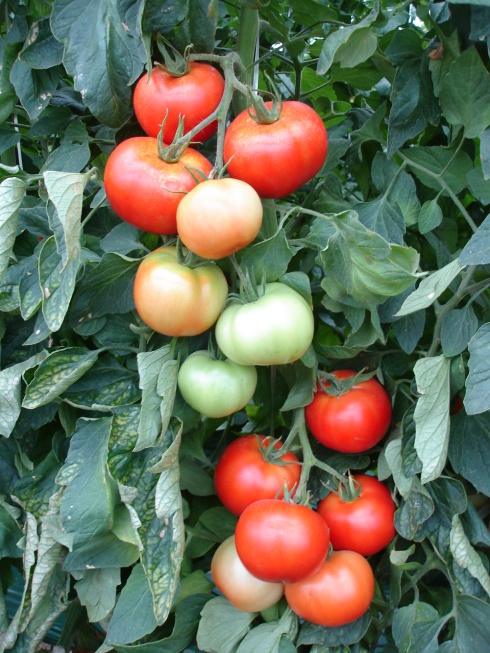 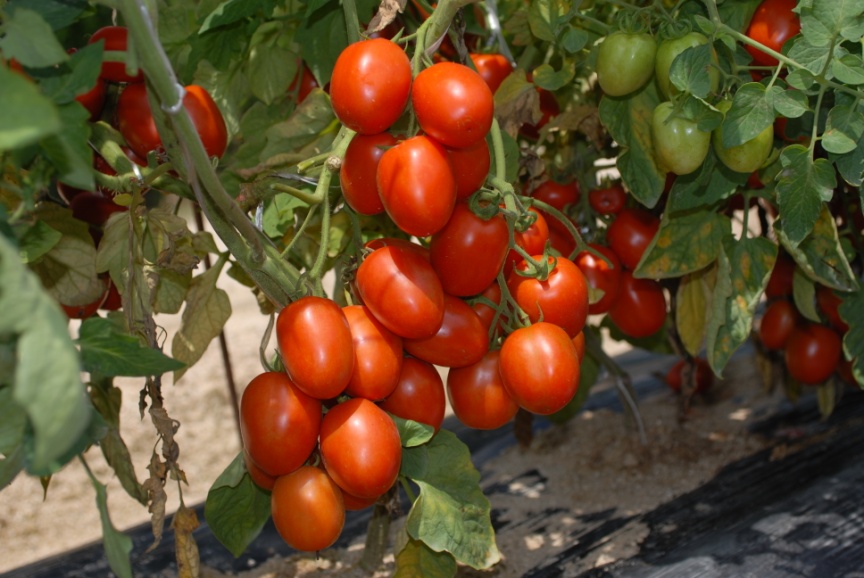 Segregation and selection
Hybridization and 
selection
Long shelf life
Long shelf life + more uniform fruits
F1 Duesshra
Daniela (ES ’93, IL, ’94
NL ‘96, PL ‘94, ZA ‘98 )
28
Utilizing protected varieties for breeding new varieties
Case of a private company; ‘Marathon’ broccoli
Anther culture and selection
Marathon  (DE ‘86, 
 HU ‘98 NO ‘95)
F1  04B411
Combined with another parent
More uniform heads
Less side shoots
Long time market leader
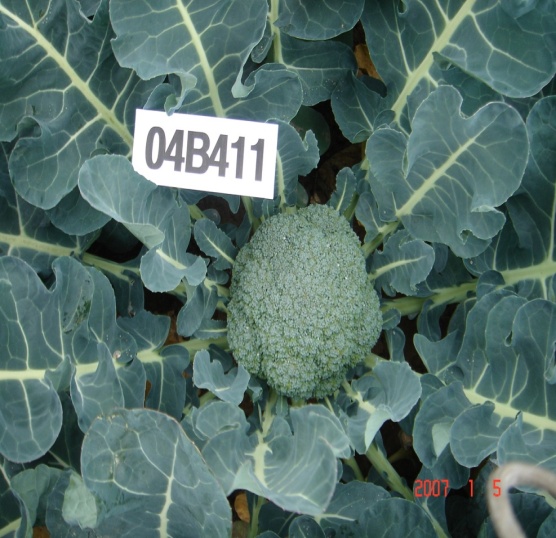 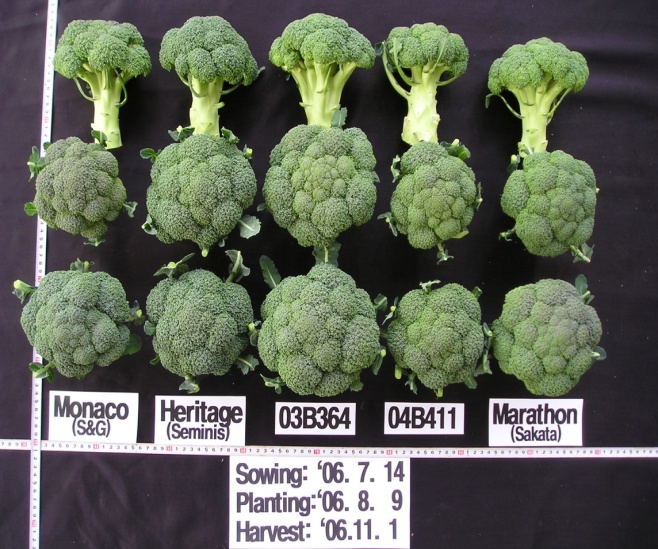 29
Utilizing protected varieties for breeding new varieties
Protected varieties entered in crossing block 
of a government-funded Paprika program
30
Utilizing protected varieties for breeding new varieties
Protected varieties entered in crossing block 
of a government-funded Paprika program
31
Utilizing protected varieties for breeding new varieties
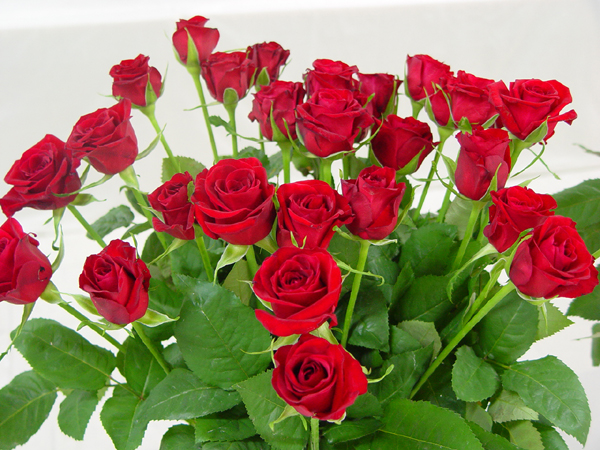 ○ ‘Pearl Red’ Rose  
  - Bred by : NHRI
  - Year : 2004
  - Cross : Red Sandra(IL, ’82 trade name)
                  × Baroness
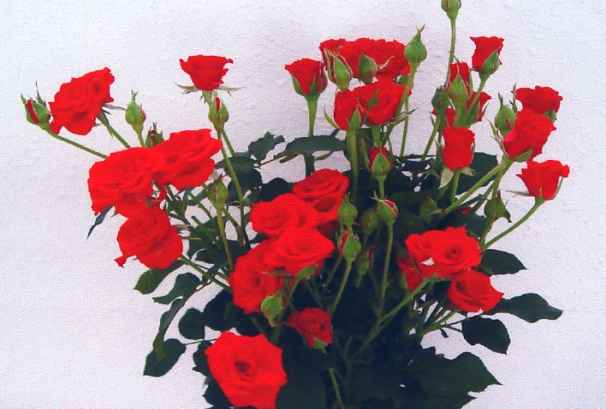 ○ ‘Little Sun’ Rose  
  - Bred by : Gyeonggi PRDA
  - Year :  2006
  - Cross : Nikida x 
             Ruigerdan(NL, ’87, KR, 04, JP ‘93)
Utilizing protected varieties for breeding new varieties
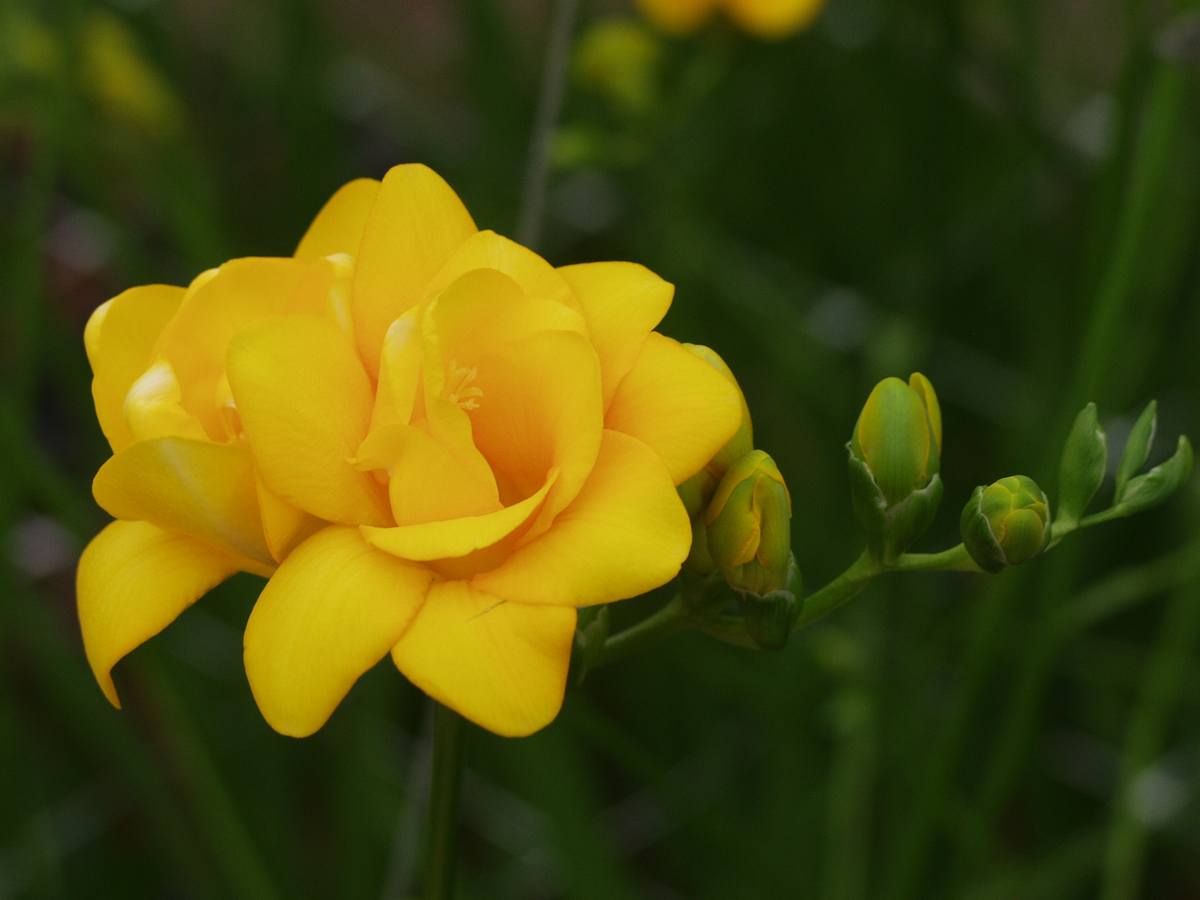 ○ ‘Shiny Gold ’ Freesia
  - Bred by: NHRI
  - Year : 2003
  - Cross : Arizona (NL, ’93) x
                  Yvonne (NL, ’89)
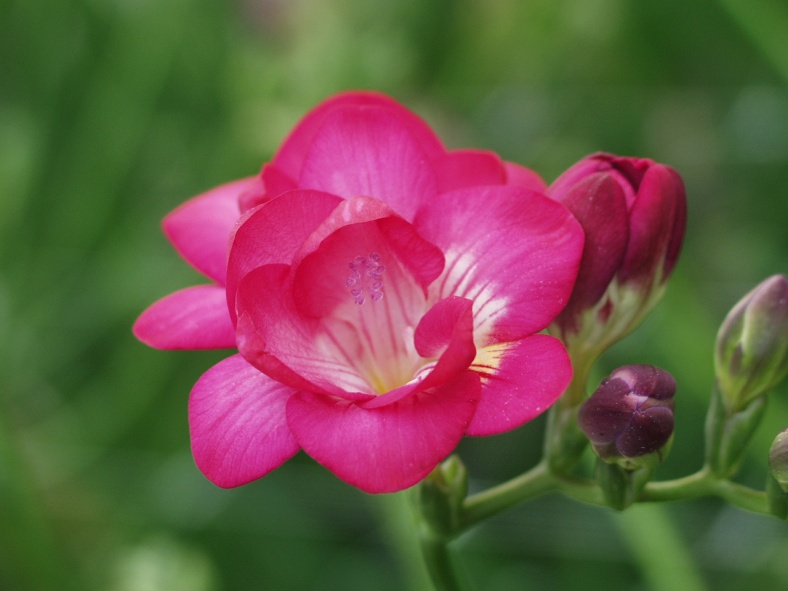 ○ ‘Pink Jewel’ Freesia
  - Bred by: NHRI
  - Year : 2003
  - Cross : Michelle x Rossini (NL, ’87)
Utilizing protected varieties for breeding new varieties
○ ‘Baegma’ Chrysanthemam 
  - Breeder : NHRI
  - Year released : 2004
  - Cross : Iwanohakusen (’95, JP)x Jinma
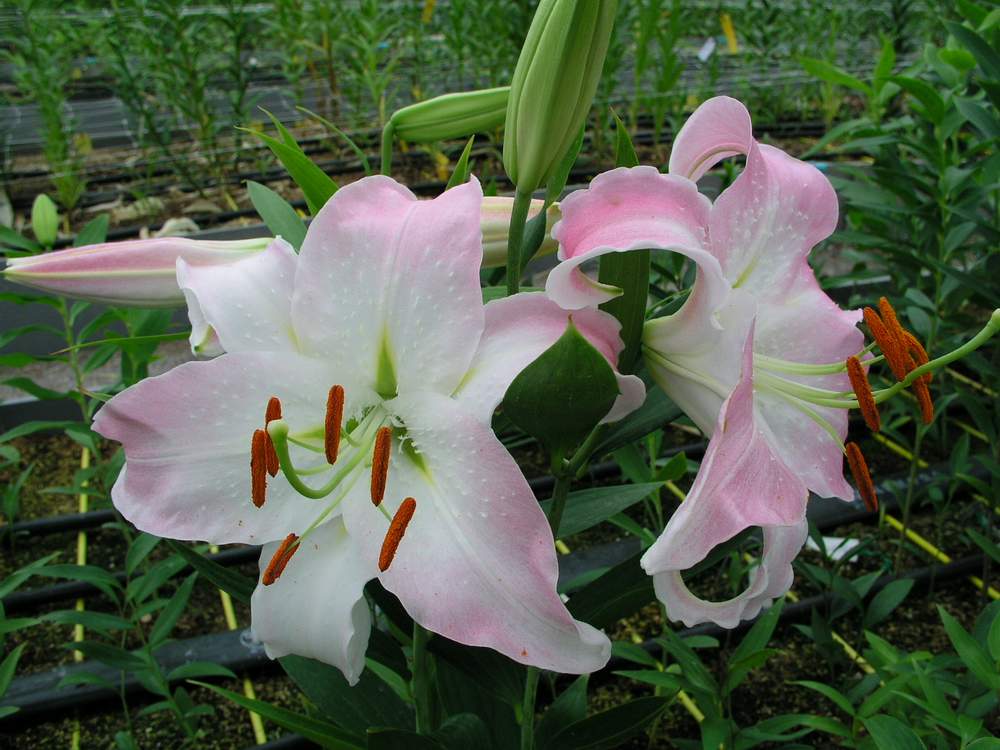 ○ ‘Saerona ‘ Lily
  - Bred by : NHRI
  - Year : 2004
  - Cross : Lilium Oriental 'Casa Blanca' (NL, ’81)
                × Almeria (AU, ‘’04)
34
Impact of PVP System
Increase the number of new varieties 
Diversification & improvement of varieties
Encouragement of breeding activity
Utilization of protected varieties for breeding new variety
Benefiting growers and export
화훼 신품종 육성 발전방향
○  Auction price comparison
Domestic varieties
Foreign varieties
Courtesy of Y. J. Kim
Changes of export of ornamentals
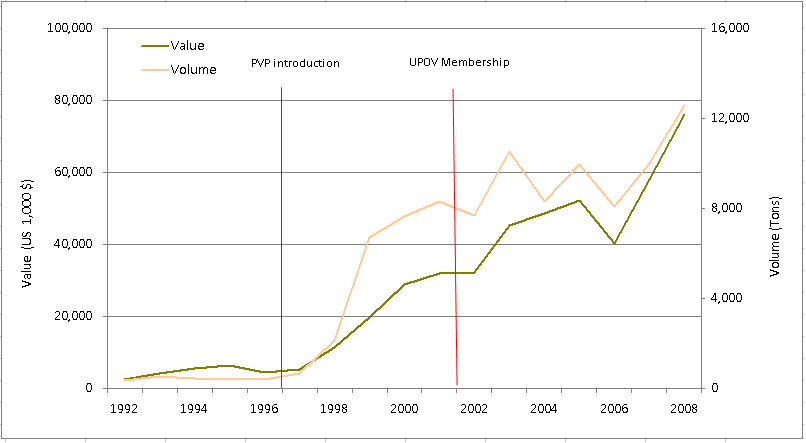 37
Changes share of domestic varieties (2000 to 2008)
Grafted cactus: 100% maintained
Rose: nil          8%
      spray rose: nil to 40%
Freesia: nil          8%
Chrysanthemum: nil         10%
     ‘Baegma’: good acceptance in Japan
Lily and some other crops: coming up
Courtesy of Y. J. Kim
38
Strawberry ‘Maehyang’
Cross: Tochinomine(JP, ’93) x Akihime(JP, ’ 92)

Net income increase by 34% due to higher yield and higher selling price
   * As royalty for foreign strawberry varieties had become an political issue since PVP adoption, public funding for breeding this crop was intensified to prepare for PVP entitlement of this crop.
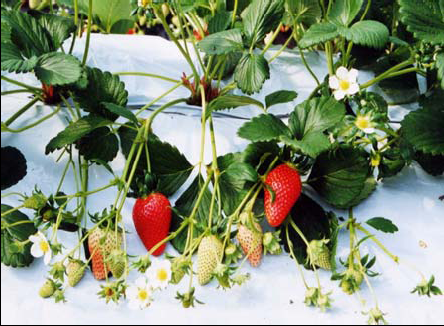 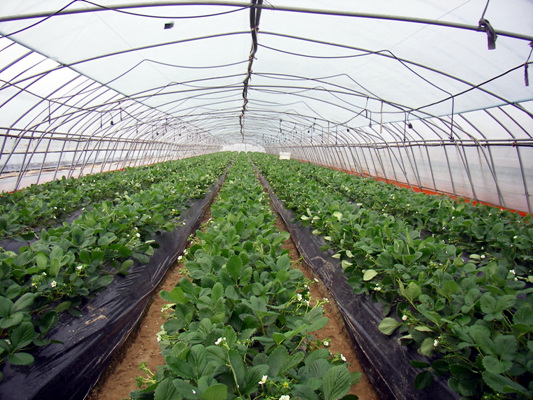 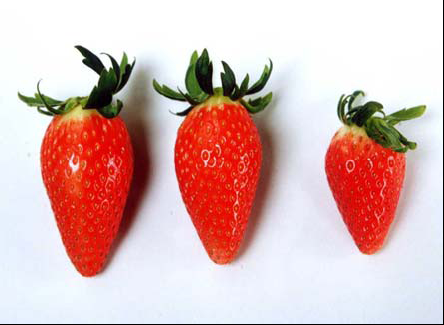 39
Acreage share of domestic varieties of strawberry
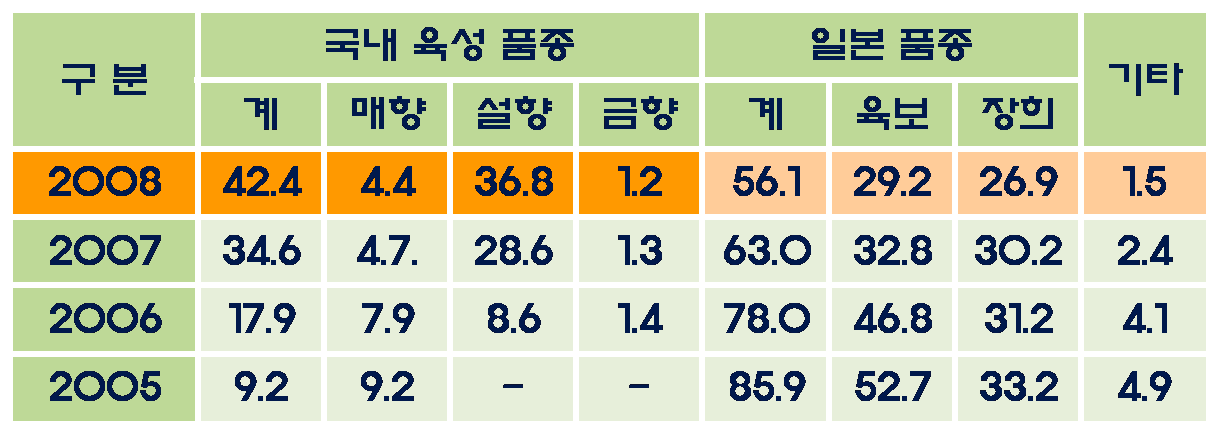 42.4
34.6
17.9
9.2
7.4
4.1
2003
2004
2005
2006
2007
2008
(%)
Courtesy of NHRI
IV. Another advantage – preferred location
Considerations in choosing research locations of seed firms
    - For efficiency: climate, infrastructure, manpower, cost, proximity to target markets, breeding and related science and technology level, etc.
     - For germplasm security:
         a) government policy regarding PVP and IP in general
         b) social environment for and tradition of IP protection

Similar factors are also considered in choosing country of seed production sites
41
V. Summary PVP boosts breeding and benefits growers.
Increase of PVP application
Especially soon after PVP entitlement of a given crop
 Diversification of varieties and/or genetic resources
Utilization of foreign varieties for breeding new varieties – virtue of breeder’s exemption
 Encouragement of breeding activities
especially in private sector and local governments
 Benefiting growers
More choices, higher valued products and increased export 
 Necessary to attract breeding and seed production  
By  ensuring germplasm security
42
Acknowledgment
A great large part of this presentation was taken from Mr. CH Kim, Director General of Korea Seed & Variety Service, who reported PVP impact study in Korea in the 2nd world seed conference.

Acknowledgment also goes to Drs. YJ Kim and YU Shin of NHRI, Ms MH Yang and Mr. CU Park of KSVS, Dr. BS Lee of RDA , Dr. SG Yang of Nongwoobio, and Dr. YK Kwon of NACF’s Seed Business Center for their help in tracing records and collecting data.
Thank you for kind attention